TOÁN 4
Tập 1
Tuần 10
Bài 29: Tìm hai số khi biết tổng và hiệu của hai số đó – Tiết 1
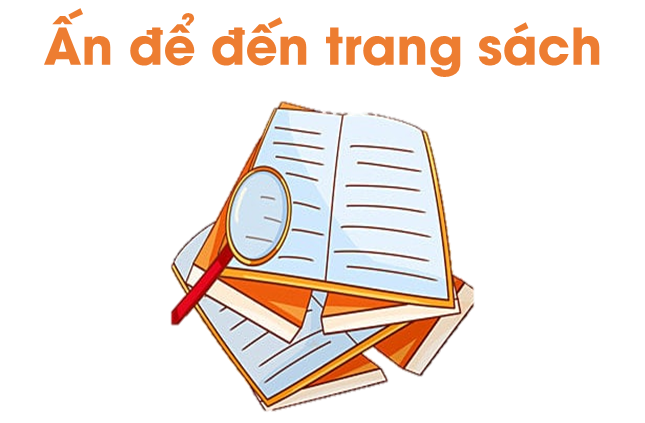 HOẠT ĐỘNG NHÓM
Có 18 bạn học sinh tình nguyện tham gia hoạt động bảo vệ môi trường. Biết rằng số bạn nam nhiều hơn số bạn nữ 4 bạn. Hỏi có bao nhiêu bạn nam, bao nhiêu bạn nữ?
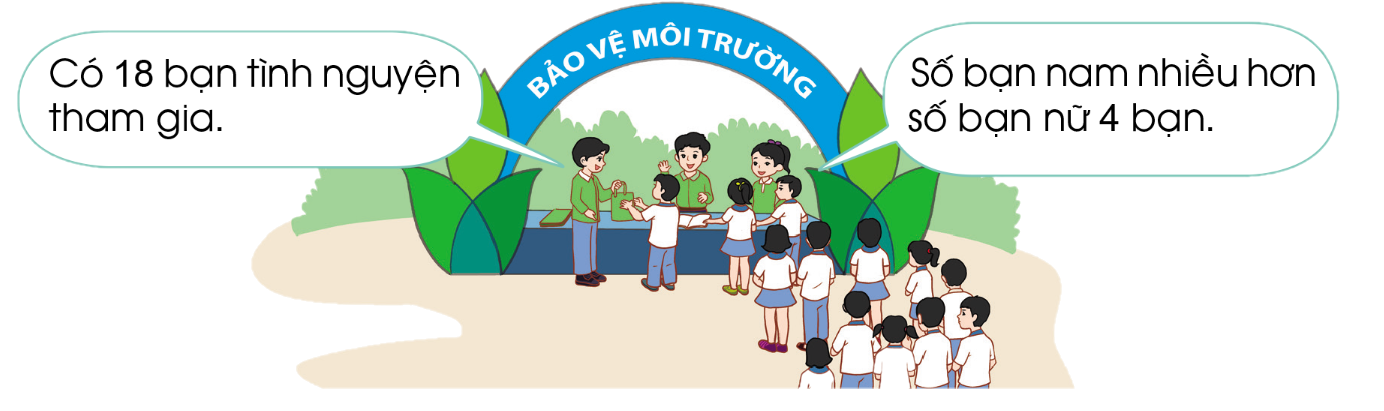 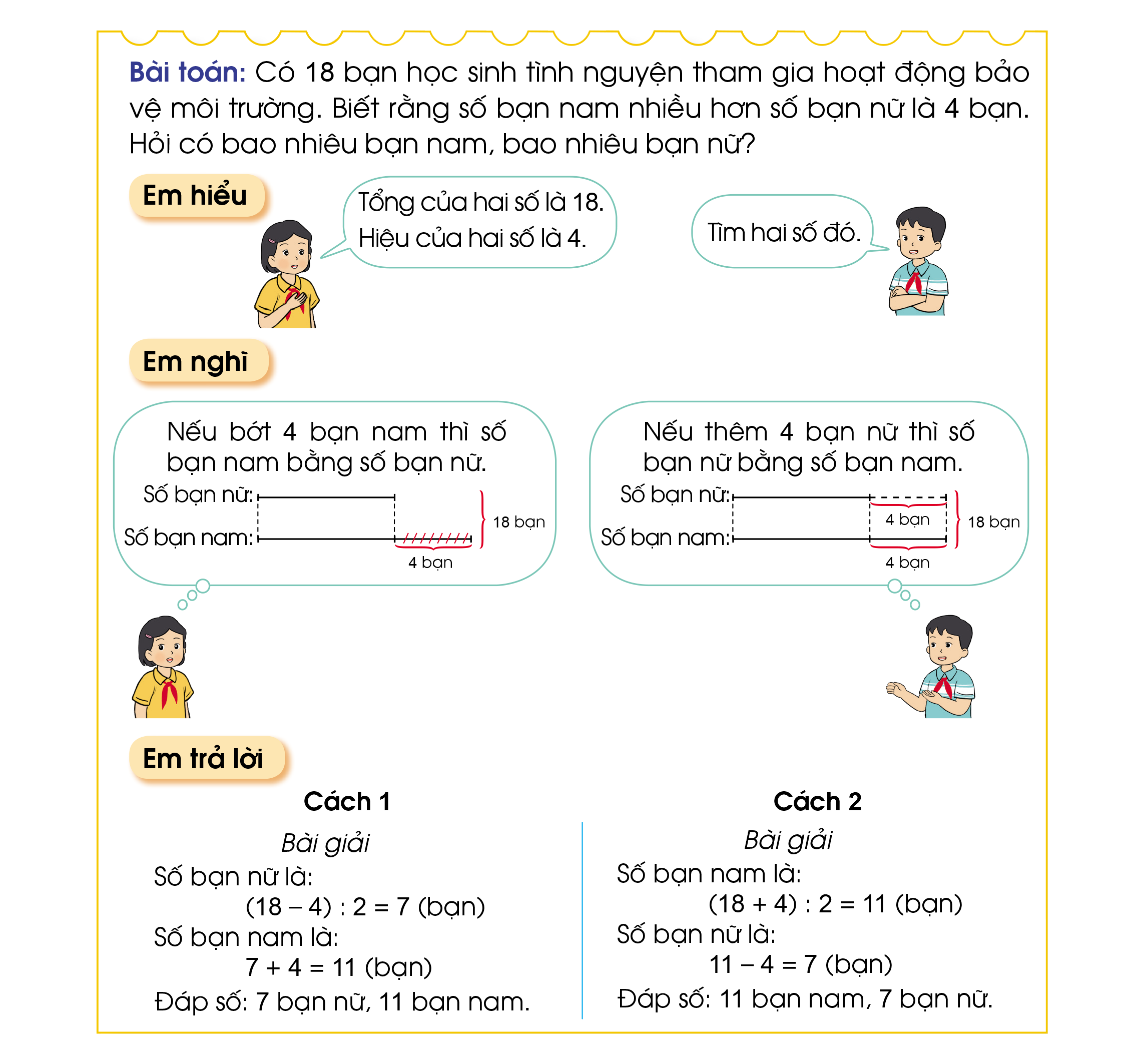 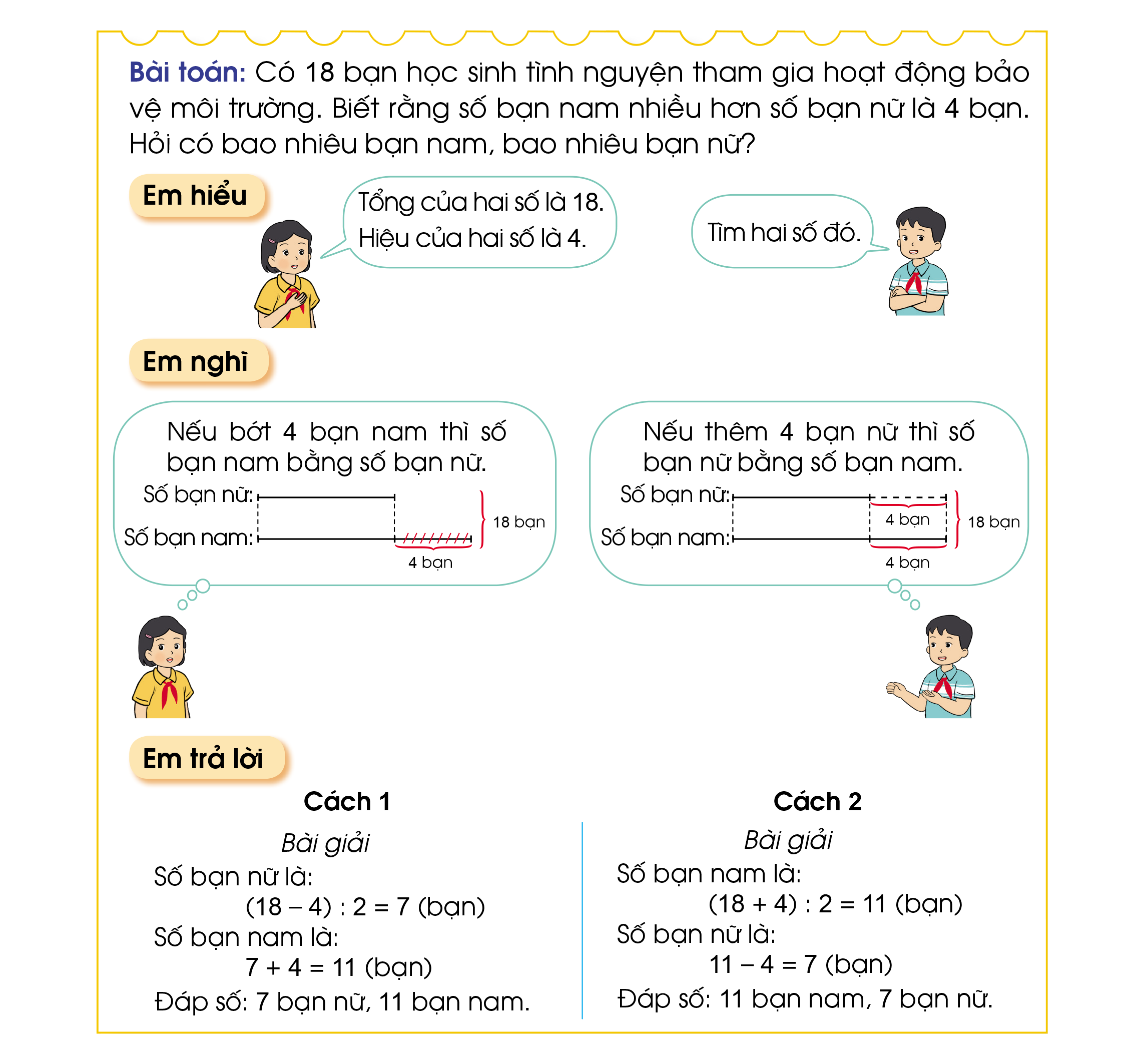 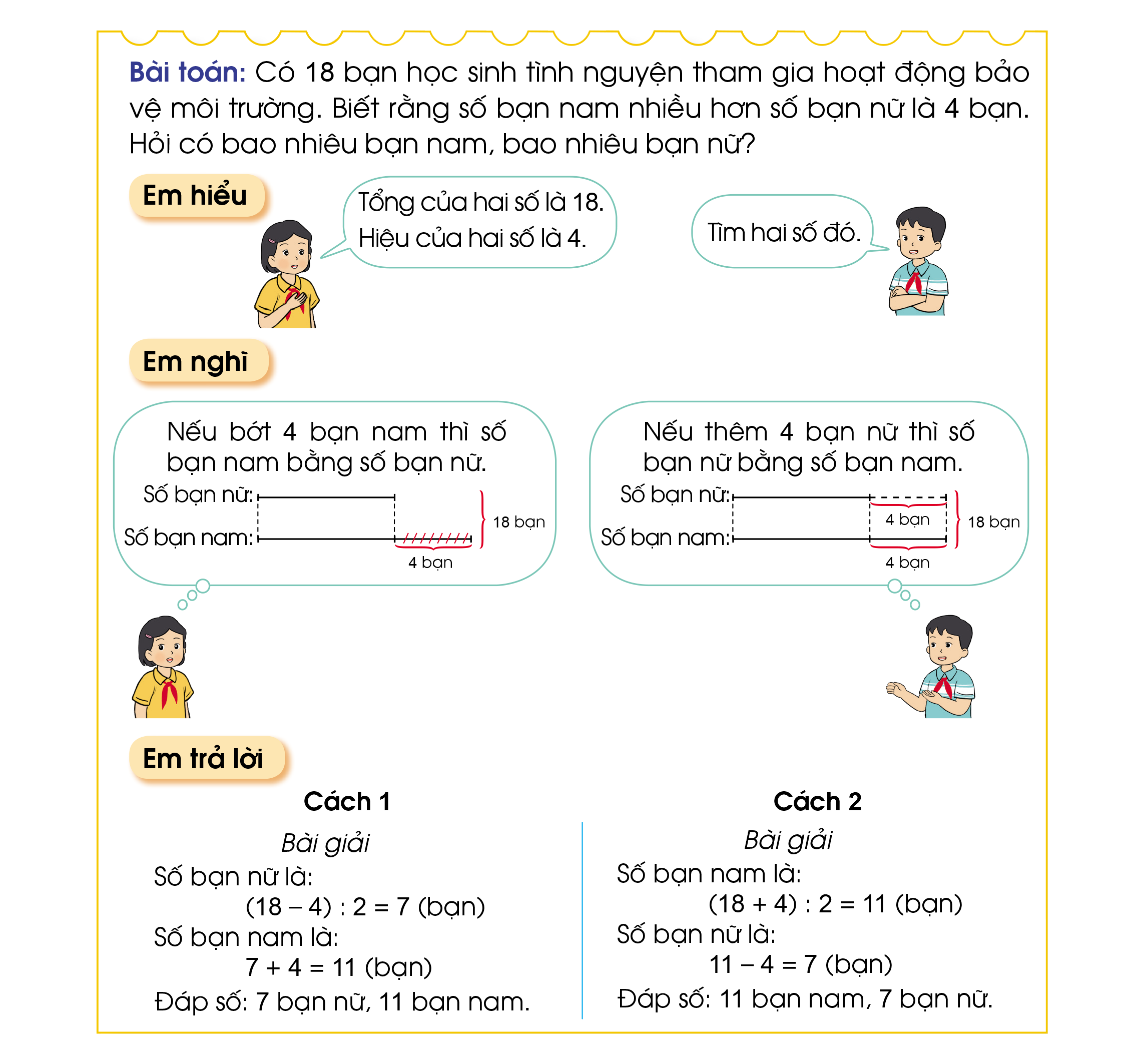 4 bạn
Số bạn nam
Số bạn nữ
18 bạn
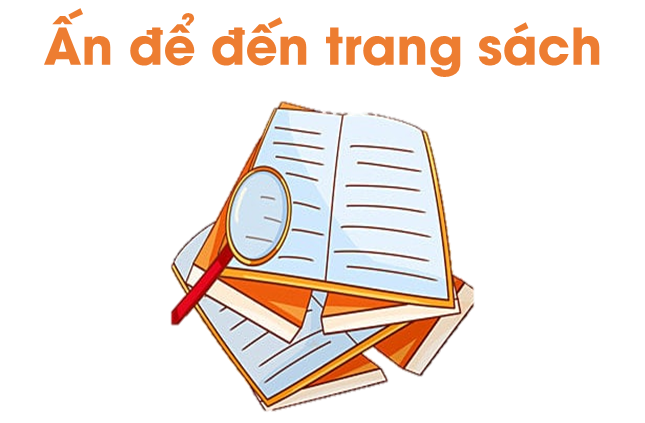 Tổng của hai số là 18. Hiệu của hai số là 4. Tìm hai số đó.
4 bạn
Số bạn nam
Số bạn nữ
18 bạn
Tổng của hai số là 18. Hiệu của hai số là 4. Tìm hai số đó.
4 bạn
4 bạn
Số bạn nam
Số bạn nữ
18 bạn
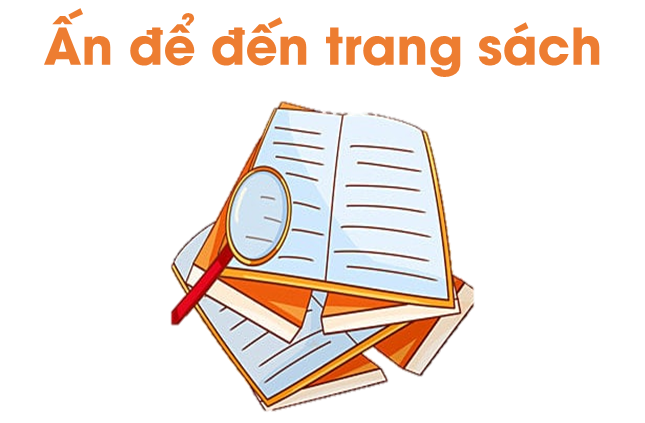 Tìm hai số khi biết tổng và hiệu của chúng lần lượt là:
01
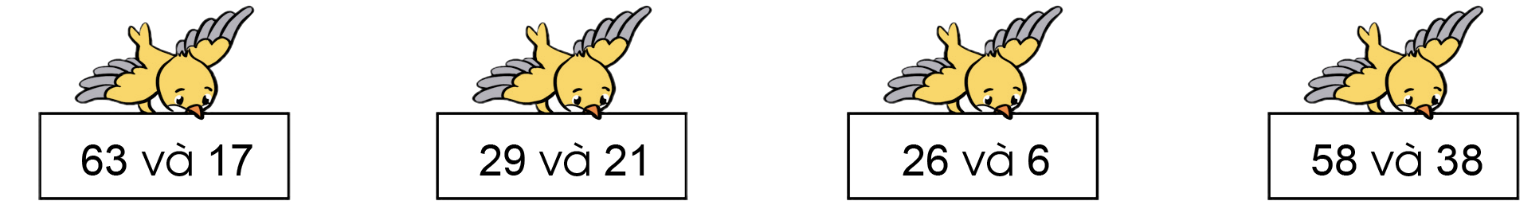 Trả lời
Tìm hai số khi biết tổng và hiệu của chúng lần lượt là:
01
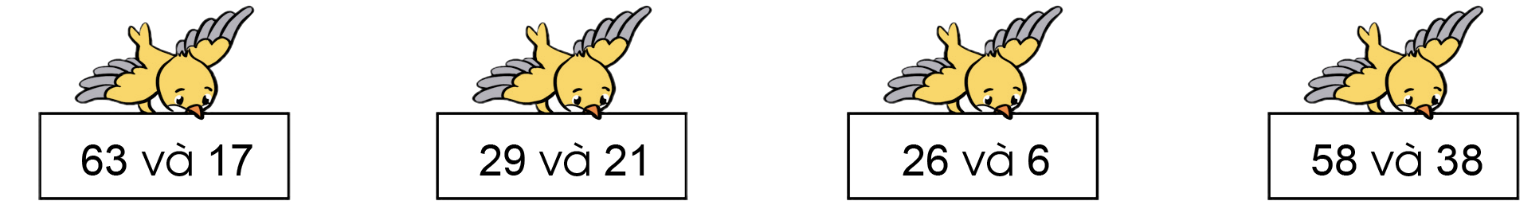 Trả lời
Tìm hai số khi biết tổng và hiệu của chúng lần lượt là:
01
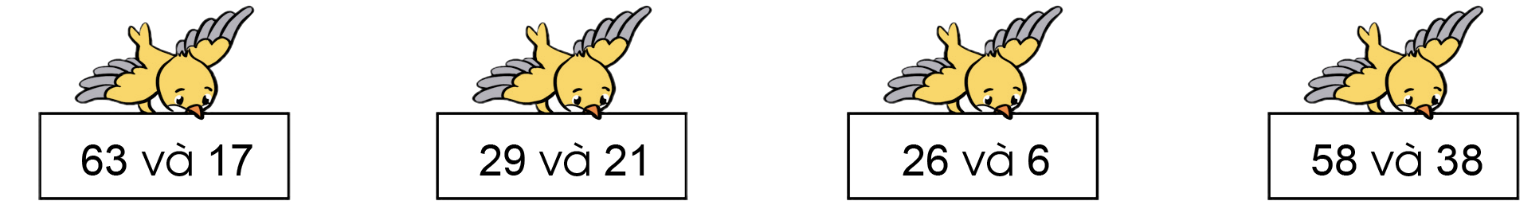 Trả lời
Tìm hai số khi biết tổng và hiệu của chúng lần lượt là:
01
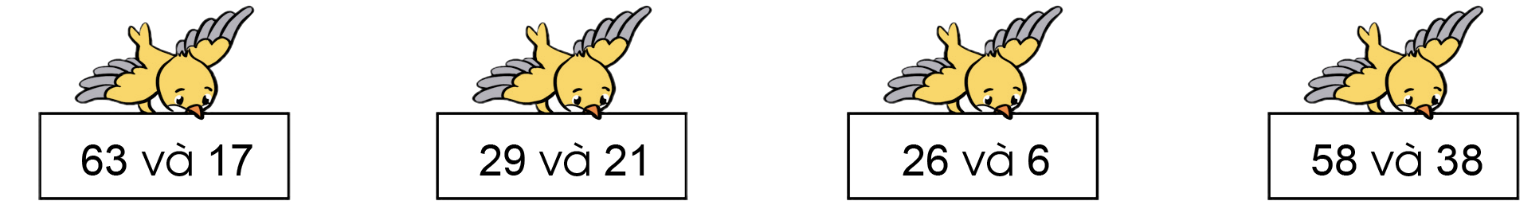 Trả lời
Tìm hai số khi biết tổng và hiệu của chúng lần lượt là:
01
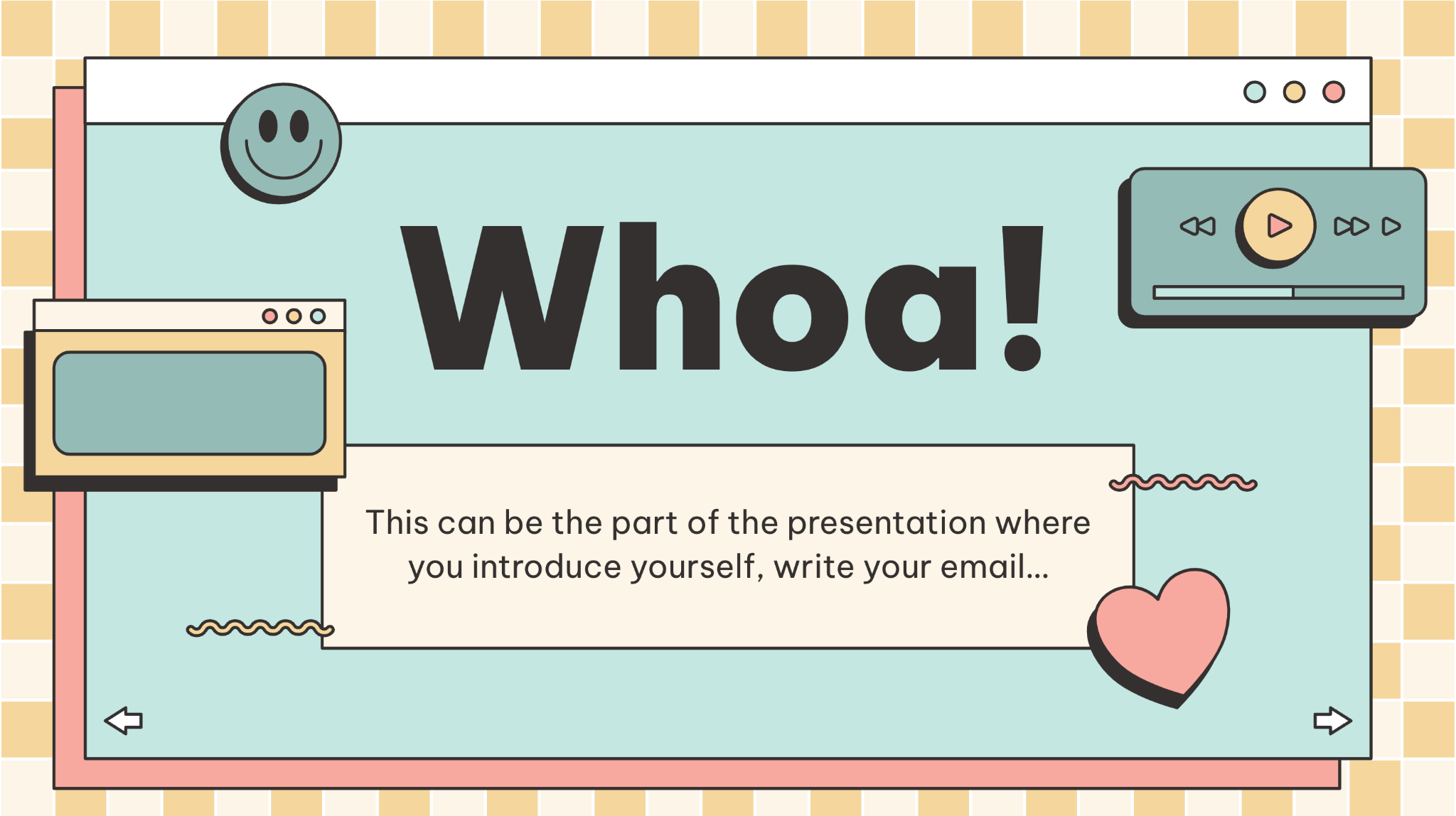 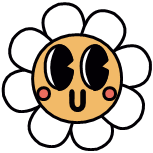 Muốn tìm hai số khi biết tổng và hiệu của hai số đó, ta có thể thực hiện theo một trong hai cách sau:
Cách 1: Số bé = (tổng – hiệu) : 2
Cách 2: Số lớn = (tổng + hiệu) : 2
NHẬN XÉT
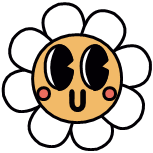 Qua bài học hôm nay, em biết thêm được điều gì?
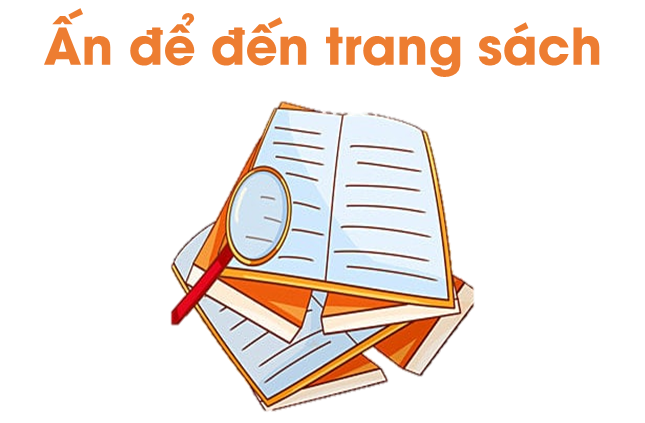 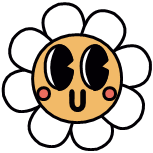 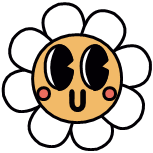 Hoàn thành bài tập trong VBT
Ôn tập kiến thức đã học
Để kết nối cộng đồng giáo viên và nhận thêm nhiều tài liệu giảng dạy, 
mời quý thầy cô tham gia Group Facebook
theo đường link:
Hoc10 – Đồng hành cùng giáo viên tiểu học
Hoặc truy cập qua QR code
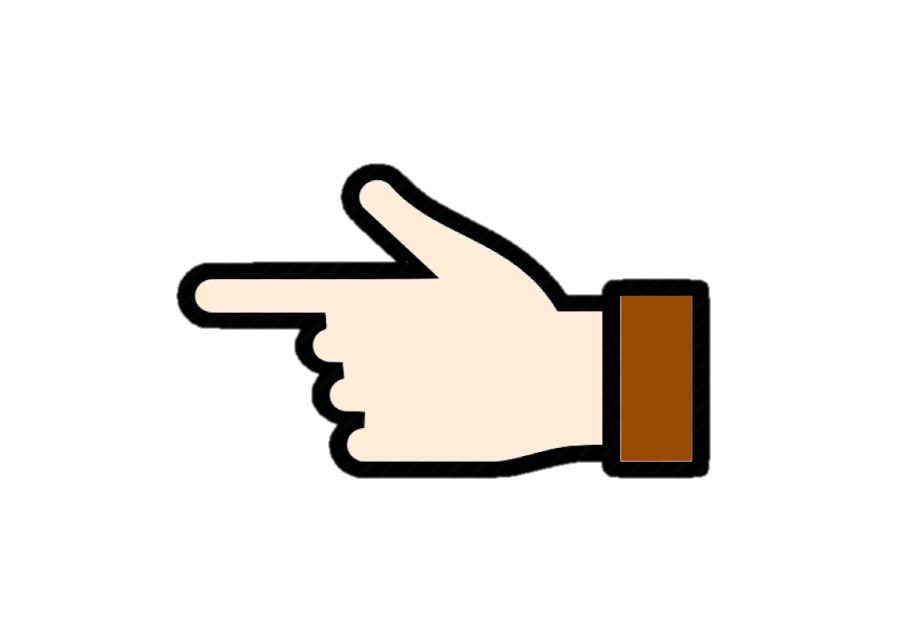 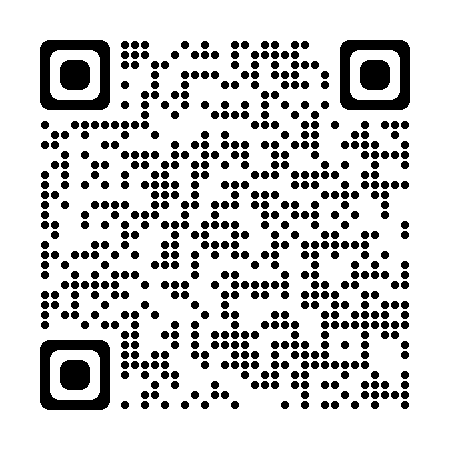